ВОРОНЕЖСКИЙ ГОСУДАРСТВЕННЫЙ ТЕХНИЧЕСКИЙ УНИВЕРСИТЕТ
ПорядокПРОВЕДЕНИЯ ГОСУДАРСТВЕННОЙ ИТОГОВОЙ АТТЕСТАЦИИ аспирантовС ПРИМЕНЕНИЕМ ЭЛЕКТРОННОГО ОБУЧЕНИЯ И ДИСТАНЦИОННЫХ ОБРАЗОВАТЕЛЬНЫХ ТЕХНОЛОГИЙ
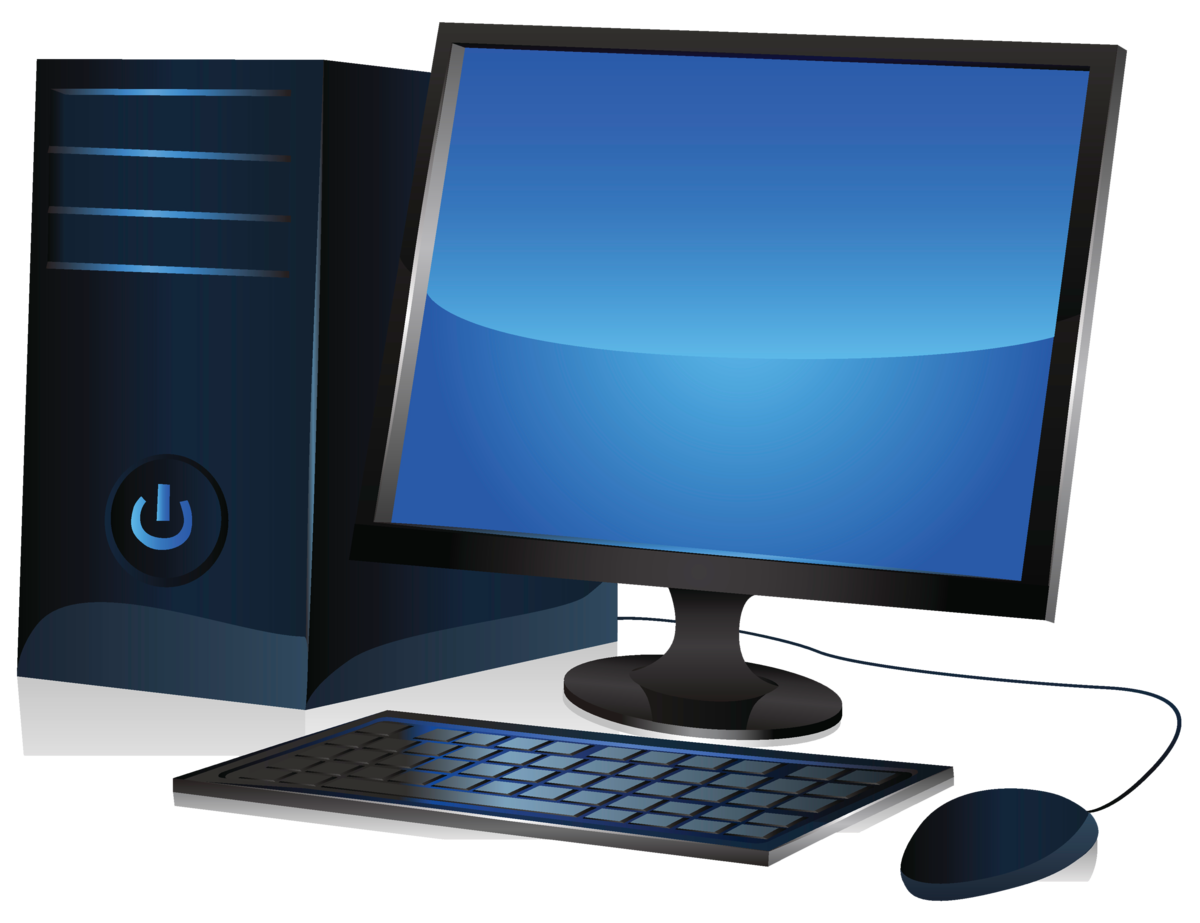 2020 г.
ВАЖНО ДЛЯ ВСЕХ!!!!
Государственный экзамен в 2020 году и представление научного доклада об основных результатах подготовленной научно-квалификационной работы (диссертации) проводится в режиме реального времени (online).
В качестве площадок могут быть использованы системы организации видеоконференцсвязи на основе стороннего программного обеспечения iMind.
 В случае технических сбоев, препятствующих проведению государственных аттестационных испытаний, председатель ГЭК вправе перенести испытание на другое время
Аудио- и видеозаписи проведения процедур сдачи государственного экзамена и представления научного доклада в режиме видеоконференции хранятся на электронных ресурсах университета 10 дней. Аудио- и видеозаписи могут использоваться для рассмотрения апелляций по результатам ГИА. 
Для образовательных программ, содержащих сведения, составляющие государственную тайну, аудио- и видео- запись не производится 
Обходные листы подписывать  не нужно, но долги перед бухгалтерией и библиотекой необходимо погасить ,иначе диплом не будет выдан.
Состав участников проведения государственного экзамена и представления научного доклада, проводимых в режиме видеоконференции
Взаимодействие аспиранта и государственной экзаменационной комиссии осуществляется с помощью мультимедийного оборудования и программного обеспечения, позволяющего организовать видеоконференцсвязь в режиме реального времени. Оборудование должно обеспечивать:
Процедуры сдачи госэкзамена и представления научного доклада в режиме видеоконференции начинаются с идентификации личности обучающегося, проводимой секретарем ГЭК. Идентификация осуществляется через демонстрацию обучающимся студенческого билета или   иного документа, позволяющего четко зафиксировать фотографию обучающегося, его фамилию, имя, отчество. Представленные данные сверяются с данными, имеющимися в протоколе заседания ГЭК. 
Если при идентификации личности обучающегося перед началом процедуры государственного аттестационного испытания в режиме видеоконференции выявляется факт подмены личности, обучающийся считается не прошедшим государственное аттестационное испытание в связи с неявкой по неуважительной причине, с последующим отчислением из университета.
Научный руководитель обязан:
Секретарю
Каждому секретарю будет предоставлен личный кабинет с индивидуальным логином и паролем на платформе iMind.
Не позднее, чем за один рабочий день до проведения государственного экзамена и до представления научного доклада в режиме видеоконференцсвязи на основе стороннего программного обеспечения iMind, секретарь государственной экзаменационной комиссии обеспечивает техническую готовность оборудования и каналов связи.
Не позднее, чем за один рабочий день до проведения государственного экзамена проводится пробная репетиция основных организационных моментов ГИА
За 30 минут до начала проведения государственного аттестационного испытания в режиме видеоконференции секретарь государственной экзаменационной комиссии и заведующий кафедрой/уполномоченное им лицо должны проверить:
наличие и работу техники
соблюдение процедуры допуска обучающихся к государственному аттестационному испытанию в режиме видеоконференции
При проведении государственного аттестационного испытания в режиме видеоконференции обучающийся выступает в порядке, установленном председателем ГЭК 
Секретарь ГЭК разъясняет особенности проведения государственного аттестационного испытания в режиме видеоконференции (последовательность действий обучающегося, очередность вопросов, задаваемых членами ГЭК, процедуру обсуждения, согласования и объявления результатов).
В протоколе заседания ГЭК отражается информация о проведении государственного аттестационного испытания с использованием средств видеоконференцсвязи.
Аспирант обязан:
В «Пакет документов научно-квалификационной работы» аспирант может включить дополнительные материалы, презентации и пр.
Оборудование для проведения видеоконференции должно включать:
До начала проведения ГИА в режиме видеоконференции секретарем ГЭК проводится проверка
При сдаче государственного экзаменав режиме видеоконференции
При представлении научного доклада в режиме видеоконференции:
Если в период проведения защиты научного доклада в режиме видеоконференции (включая наблюдение за обучающимися в период подготовки к устному ответу) членами государственной экзаменационной комиссии будут замечены нарушения со стороны обучающегося, а именно: подмена сдающего ГИА посторонним, пользование посторонней помощью, пользование иными электронными устройствами кроме того устройства, с которого осуществляется видеоконференцсвязь, пользование наушниками, списывание, выключение веб-камеры, выход за пределы веб-камеры, иное «подозрительное поведение», что также подтверждается видеозаписью, государственное аттестационное испытание прекращается. Обучающемуся за государственное аттестационное испытание выставляется оценка «неудовлетворительно» с последующим отчислением из университета.
Порядок проведения апелляции государственных аттестационных испытаний с применением электронного обучения и дистанционных образовательных технологий
По результатам государственных аттестационных испытаний в режиме видеоконференции обучающийся имеет право на апелляцию. 
Обучающийся имеет право подать в апелляционную комиссию письменную апелляцию о нарушении. 
Не позднее следующего рабочего дня после объявления результатов государственного аттестационного испытания обучающийся, при необходимости, отправляет скан-копию апелляции на электронную почту заведующего выпускающей кафедры. 
Информация о проведении заседания апелляционной комиссии (дате, времени) доводится до сведения обучающегося по электронной почте или иным способом. 
Обучающийся присутствует на процедуре апелляции в режиме реального времени в формате видеоконференцсвязи. В случае невозможности подключения обучающимся по видеоконференцсвязи, заседание апелляционной комиссии может проводиться в отсутствие обучающегося, подавшего апелляцию. 
Решение апелляционной комиссии доводится до сведения обучающегося, в течение 3 рабочих дней со дня заседания апелляционной комиссии. 
В случае удовлетворения апелляции обучающемуся предоставляется возможность пройти государственные итоговые испытания повторно. 
Решение апелляционной комиссии не позднее следующего рабочего дня передается в государственную экзаменационную комиссию. Решение апелляционной комиссии является основанием для аннулирования ранее выставленного результата государственного экзамена и выставления нового.